Lunchtime concert at 
St Andrew’s Parish Church, Rugby
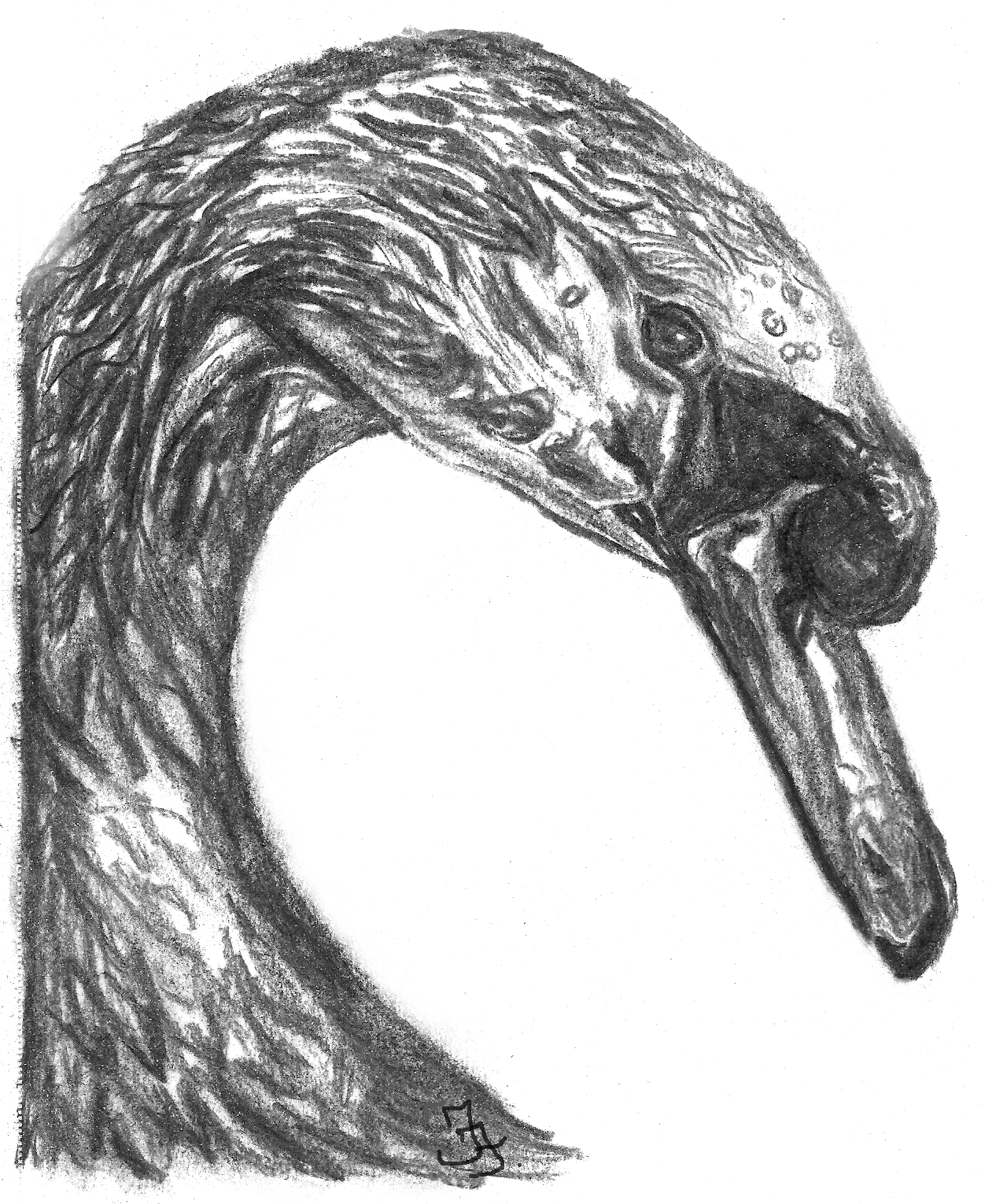 Music by
 Fiona T Frank
    World premiere of 
 “Mystical Swan in Blue”
    &  E. J. Moeran 
       performed by
         Charles Matthews
February 8th  
 2022 at 1pm
www.charlesmatthews.co.uk      www.Fiona-Frank.com